TRƯỜNG MẦM NON SƠN CA 9
Đề tài: CHIA SẺ YÊU THƯƠNG
Lớp: Chồi 2
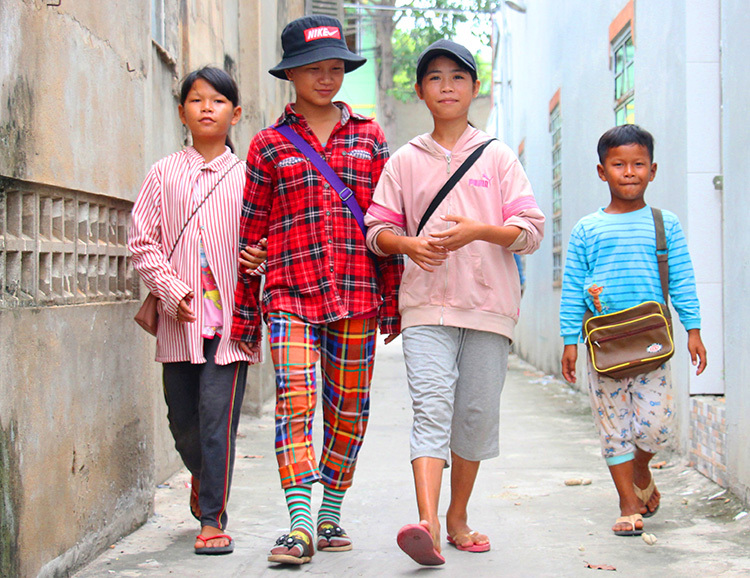 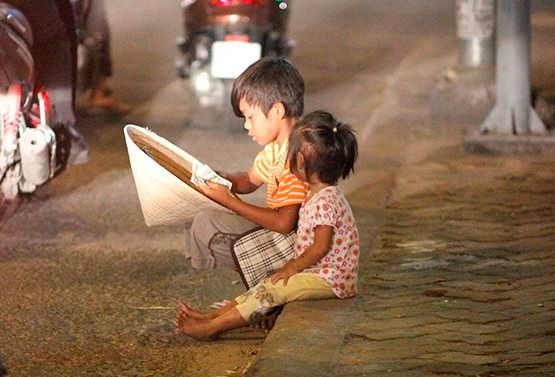 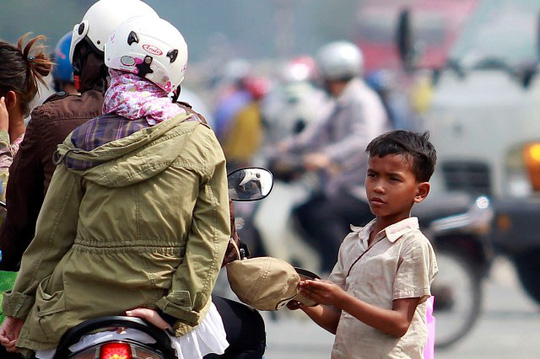 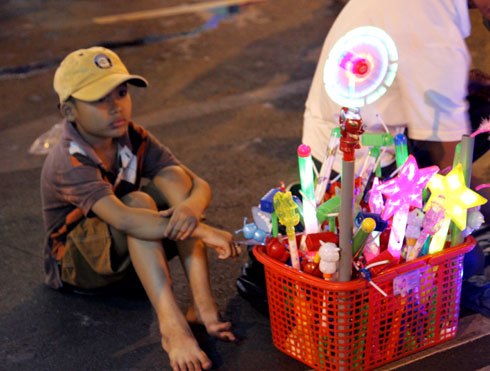 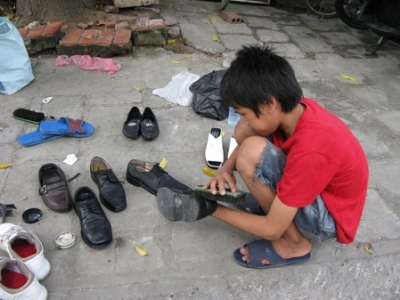 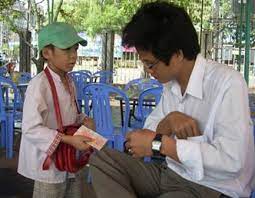 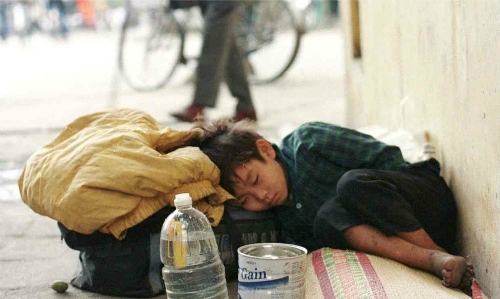 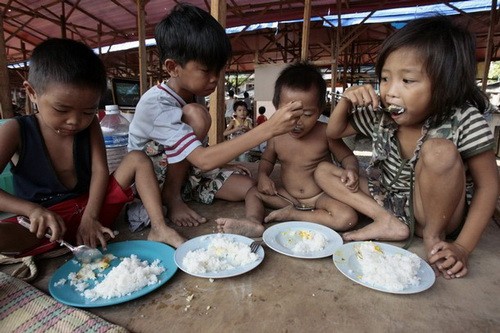